SAFE Streaming Approaches for Europe
Aspect (2): Streaming software

Module 4: Stream yourself: Introduction to the use of the streaming software Streamlabs OBS

Module 5: Overview: Alternatives to the streaming software Streamlabs OBS

Module 6: My first stream: Going online - First streaming
Reference Number:2020-1-DE03-KA226-SCH-093590
Aktenzeichen der NA:VG-226-IN-NW-20-24-093590
Duration: 
01.03.2021 to 28.02.2023 (24 month)
University of PaderbornDepartment of Business and Human Resource EducationChair of Business and Human Resource Education and Evaluation Research  - Prof. Dr. Marc Beutner Jennifer Schneider
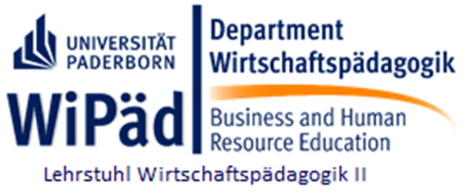 Aspect (2): Streaming software
Module 6: My first stream: Going online - First streaming
Aspect (2): Streaming software
Module 4: Stream yourself: Introduction to the use of the streaming software   Streamlabs OBS

Module 5: Overview: Alternatives to the streaming software Streamlabs OBS

Focus on Module 6:
Module 6: My first stream: Going online - First streaming
Content
Streaming software Streamlabs OBS
Introduction Video of the USE of Streamlabs OBS
Streaming software Streamlabs OBS
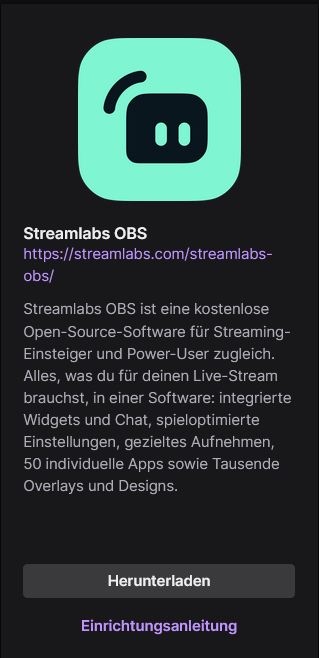 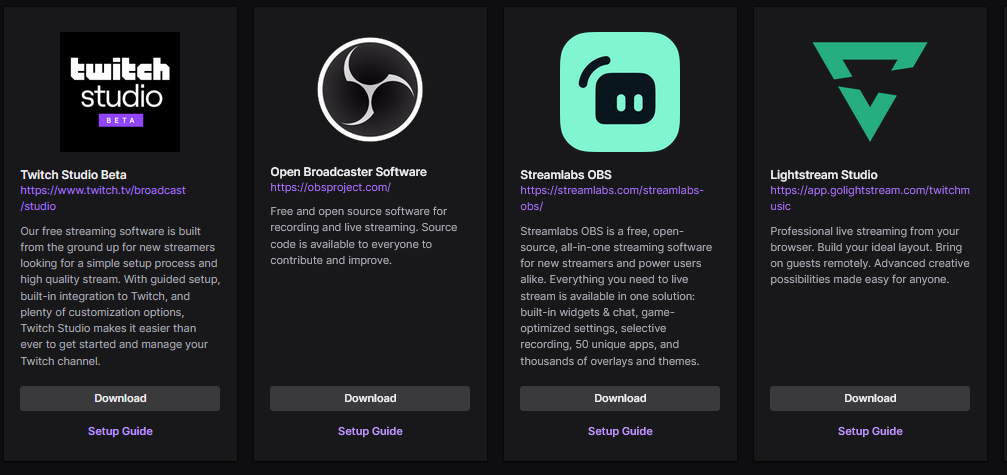 To stream on twitch.tv you need a streaming program
before the first stream, the streaming program must be downloaded to the PC
The consortium of the Erasmus+ project SAFE recommends the use of Streamlabs OBS

Here is the link to download the streaming software Streamlabs OBS:
https://streamlabs.com/downloads
Vgl.Twitch.tv (2021): Im Internet: https://dashboard.twitch.tv/u/jenniferupb/broadcast Zugriff: 04.11.2021
Streamlabs OBS (2021): Im Internet: https://streamlabs.com/downloads 
Zugriff: 14.10.2021
Streaming software Streamlabs OBS
“Streamlabs OBS is a free, open-source, all-in-one streaming software for new streamers and power users alike. Everything you need to live stream is available in one solution: built-in widgets & chat, game-optimized settings, selective recording, 50 unique apps, and thousands of overlays and themes.”
The consortium of the Erasmus+ project SAFE recommends the use of Streamlabs OBS

Here is the link to download the streaming software Streamlabs OBS:
https://streamlabs.com/downloads
Twitch (2021): Retrieved from the Internet: https://dashboard.twitch.tv/u/jenniferupb/broadcast, access date: 04.11.2021.
Streamlabs OBS (2021): Retrieved from the Internet: https://streamlabs.com/streamlabs-obs/ , access date: 04.11.2021.
Introduction Video of the USE of Streamlabs OBS
Please add you video link here!
References
Twitch.tv (2021): Retrieved from the Internet: https://www.twitch.tv/, access date: 04.11.2021.
Streamlabs OBS (2021): Retrieved from the Internet: https://streamlabs.com/downloads , access date: 04.11.2021.
Universität Paderborn
Department Wirtschaftspädagogik Lehrstuhl Wirtschaftspädagogik II Warburger Str. 100
33098 Paderborn

http://www.upb.de/wipaed
http://https://safe.eduproject.eu/
Prof. Dr. Marc Beutner
Tel:	+49 (0) 52 51 / 60 - 23 67
Fax:	+49 (0) 52 51 / 60 - 35 63
E-Mail:	marc.beutner@uni-paderborn.de


Jennifer Schneider, M. Sc.
Tel:	+49 (0) 52 51 / 60 - 5010
Fax:	+49 (0) 52 51 / 60 - 35 63
E-Mail:	Jennifer.Schneider@uni-paderborn.de